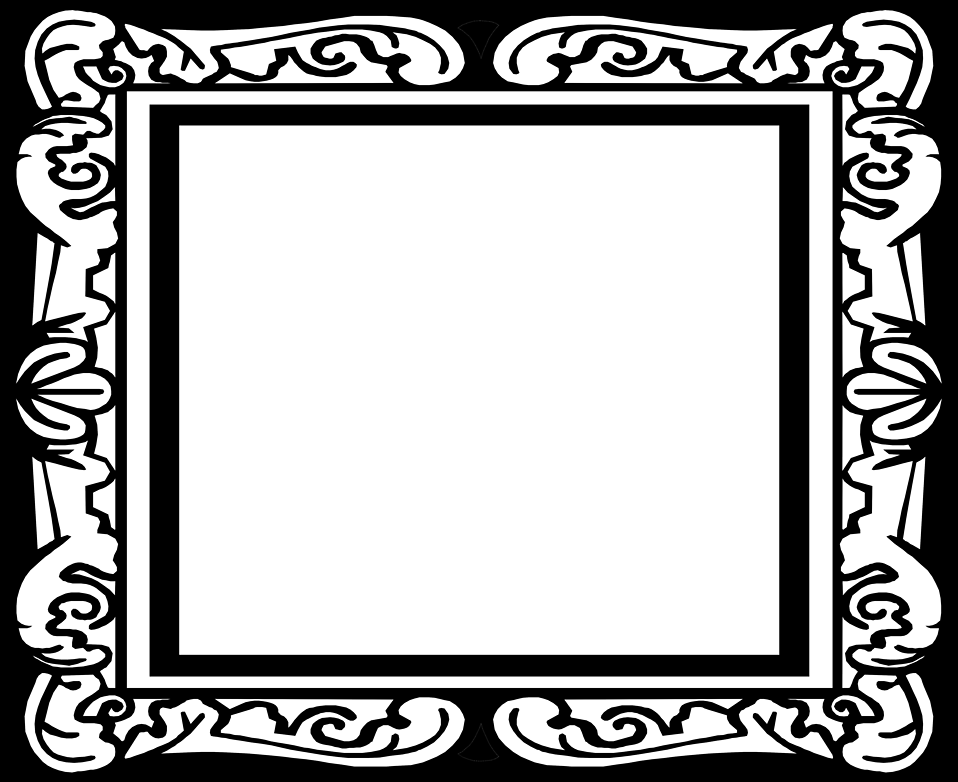 Year 8 Athletics (Tactics & Strategies): Journey of Knowledge
The bigger picture:

Personal development opportunities – Social skills including team work, organisation and planning.

Career links – PE teacher, physiotherapist, sports journalist, outdoor education instructor, coach, professional athlete, personal trainer

RSE – ethics, compassion.
Context and Introduction to Unit: In this unit, pupils will build on their knowledge of each athletics event practiced in Y7 by focusing on how they can apply tactics to them to outwit their opposition – 800m, 100m, high jump, triple jump, discus and javelin. Pupils will explain the organs and functions of the cardiovascular system and make links to how they are affected during athletic performance. Pupils will be introduced to a wide range of tactics and strategies such as when to speed up, slow down, overtake etc. In order to defeat an opponent using their mind and their own strengths.

Prior knowledge (Y7): Pupils have developed knowledge of the components of fitness in Y7 to highlight their own strengths and weaknesses. Pupils have developed a knowledge of the various track and field events as well as practiced a sprinting, relay, javelin and long jump.
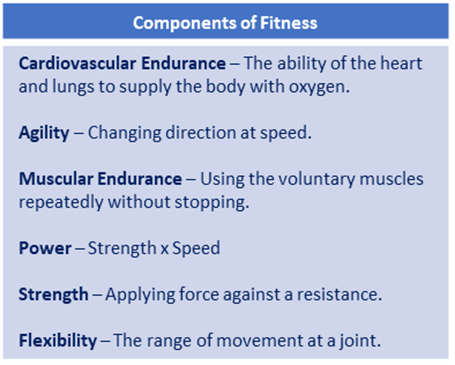 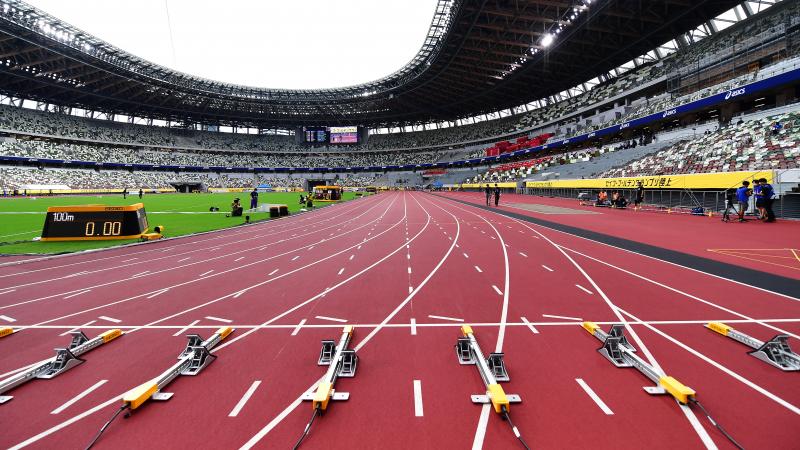 Year 8 Athletics: Assessment Plan
MAPs – Pupils will be assessed at the end of each topic via the Me in PE assessment model:
Physical Me: Skills and application of these into a competitive situation.
Thinking Me: ABC/CV System/Tactics & strategies
Healthy Me: Physical attributes that are relevant to the activity.
Social Me: Behaviour, attitudes and support towards other pupils.
Resilient Me: Never giving up despite the challenge of the task that is presented to pupils.

Summative assessment (Me in PE) – The knowledge from this unit will be tested as part of a 1 hour P2S practical assessment at the end of the allocated half term focusing on Physical Me, Thinking Me, Healthy Me, Social Me and Resilient Me. The Me in PE assessment will be completed by the class teacher and distributed to pupils once the marks have been finalised so pupils can be informed which of the 5 areas they are performing well in and which areas they need to work further on.